Give. Bring. Share.
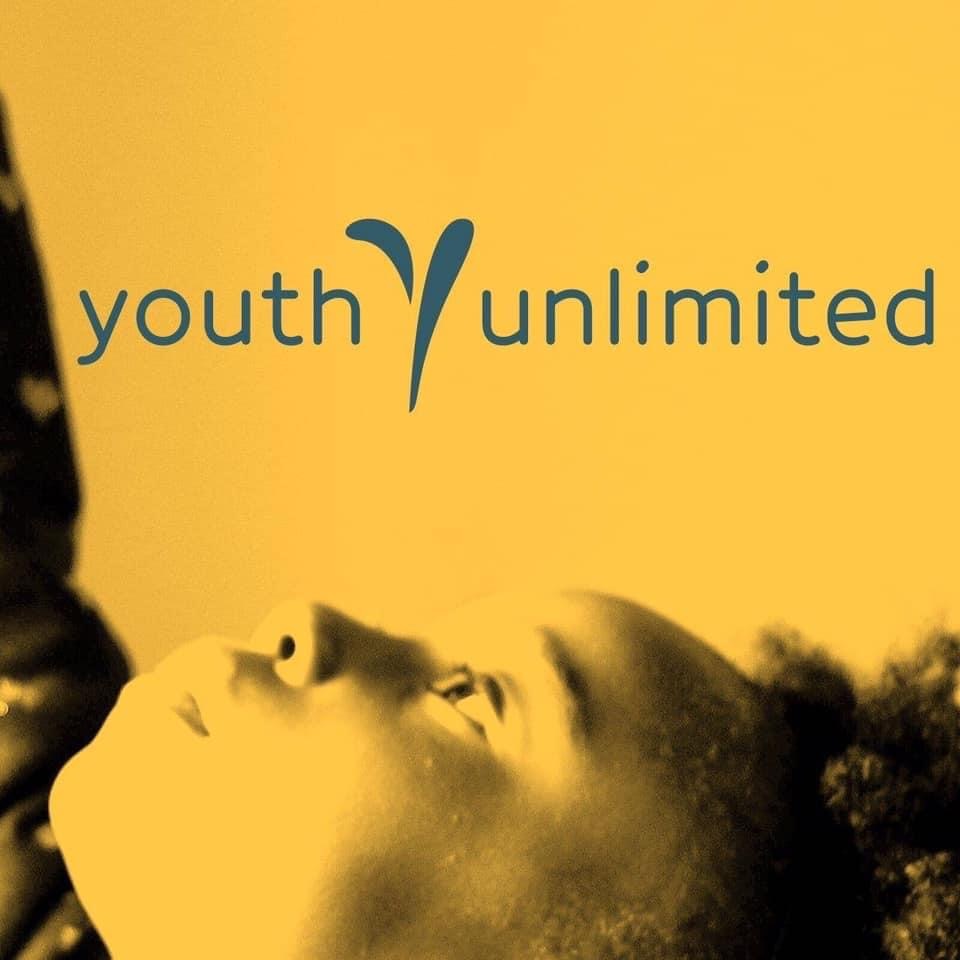 Preparation of the youth in care for independence
Table of Contents
Adolescent Development And Changes In The Brain
Challenge's Youth Face When Exiting Foster Care
The Role Of Youth Engagement In Transition Planning
Laws And Programs To Support Transitioning Youth
21 Things Everyone Should Have When Exiting Foster Care.
YUI Aftercare Transition Plan
The Critical Role Of Foster Parents
Adolescent development and changes in the brain
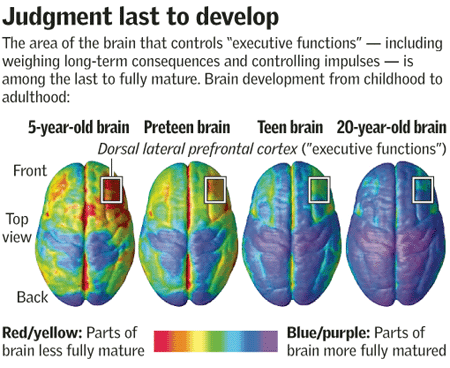 Adolescence — the transition from childhood to adulthood is a time of great change in the brain and behavior. In addition to sexual maturity, individuals also develop social and emotional skills during this time that will serve them as adults. Traditionally, researchers trying to understand this period have focused on a mismatch in the brain between increased sensitivity to rewarding stimuli and still-developing inhibitory control, which appears to lead to vulnerability to psychiatric disorders and risky behavior such as drug-seeking. What follows is a discussion of how hormones, the brain, and social factors affect adolescent development.
Challenges Youth Face When Exiting Foster Care
20,000 youth age out of the foster care system between the ages of 18 – 21 annually. The exact time a foster youth ages out of the system depends on where they live. Regardless, roughly 20,000 youth are forced to exit the system annually without having found a forever family, leaving them to fend for themselves.
Within four years of aging out, 50% have no earnings, and those who do make an average annual income of $7,500. After a foster youth ages out, homelessness and unemployment become a huge issue. Despite there being more than 34 million entry level jobs nationwide, many foster youth aren’t prepared to be independent and don’t have the skills or resources needed to access the opportunities that could launch them into employment
There is less than a 3% chance for children who have aged out of foster care to earn a college degree at any point in their life.
7 out of 10 girls who age out of the foster care system will become pregnant before the age of 21.
Nearly 60% of young men who age out of the foster care system and are legally emancipated have been convicted of a crime.
About 1 in 4 kids who age out of the system will not graduate from high school or be able to pass their GED.
Despite all the challenges, 70% of foster kids regularly say that they would like to attend college one day.
Youth Unlimited
The Role Of Youth Engagement In Transition Planning
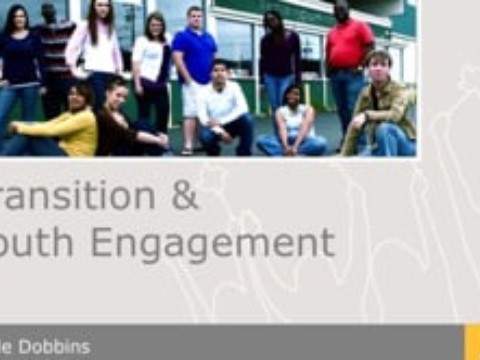 Video Discussion

What did you find interesting about this video?
How can you use this with your foster youth?
https://www.fosterclub.com/training/helping-youth-prepare-transition-adulthood

https://www.fosterclub.com/training/using-fosterclub-transition-toolkit
Transition to Adulthood
Laws And Programs To Support Transitioning Youth
The Independent Living Program (ILP) helps youth who are, or were, in foster care to become self-sufficient adults. It gives an opportunity to learn valuable skills necessary to make a successful transition from state or tribal custody to living on your own in the community.

Casey Life Skills (CLS) is an online assessment tool that helps you build a checklist of skills and strengths and identify steps that will bring you closer to achieving your goals.

Effective January 1, 2014, the FFCY Medical program provides medical coverage 
(equivalent to OHP Plus) to youth aging out of Oregon State or Tribal foster care at age 18 or older. Coverage will end on a young adult's 26th birthday. Additional information provided in the links below.

OFYC is a statewide, youth led, advocacy group of current and former foster youth between 14 - 25 years of age. OFYC is completely youth led, meaning youth members shape every aspect of what OFYC is, how it is structured, which policies to work on, and what activities to participate in. 

https://www.youtube.com/watch?v=CPHyQsnNPvo
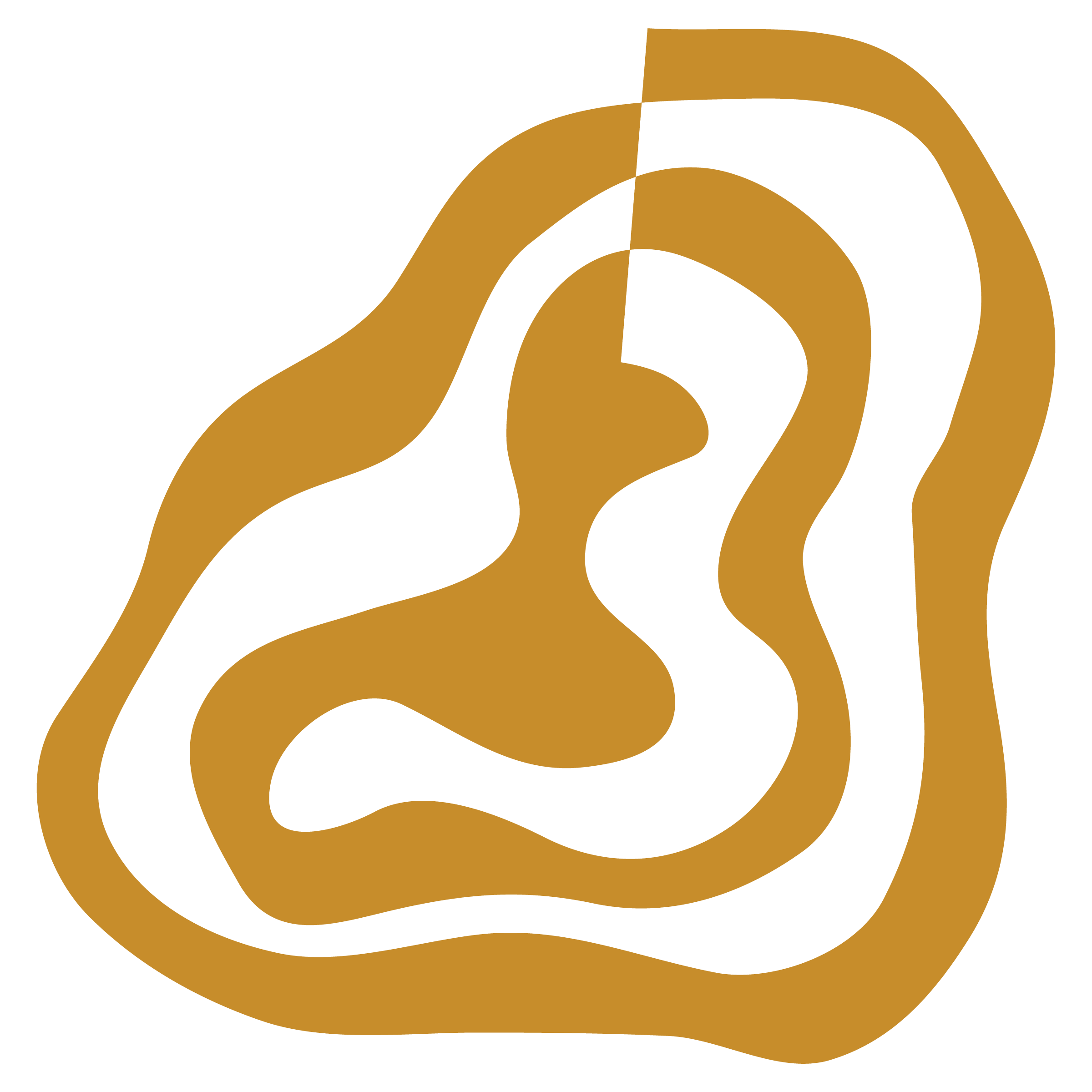 Things Everyone Should Have When Exiting Foster Care
Test your life skills, take the Casey Life Skills Assessment. Take the online test that will help you see where your strengths (and needs) are when in comes to skills for living on your own.
Join the Independent Living Program. Want FREE help applying for college, finding financial aid, getting scholarships, landing a job, and learning skills for life after foster care? How about some MONEY for renting your first apartment? Then the Independent Living Program (ILP) is for you! It’s designed to help youth prepare for life on their own after foster care. To find an ILP near you, check out your state page.
Build a Transition Plan. It’s T time! Put together a team of supportive adults in your life and build a transition plan. Check out the Transitioning (aging out) blogs for more information and resources.
Get Solid: Understand what permanence is about...and get it if you can. You may have heard the word “permanence,” but do you know what it is? Can you list the five types of permanency? Talk to your caseworker and find out what your permanency plan is (every youth should have one).
Surround yourself with a safety net. Make a pact with supportive adults. Youth that are successful when they transition out of foster care have one thing in common: they have supportive adults in their lives that they can count on. Talk to a supportive adult in your life about a PACT. Learn more by downloading our free Permanency Pact.
Find out above Chafee. You may be eligible for assistance for paying for rent or other costs associated with living on your own. Talk to your caseworker, Independent Living Program or Chafee worker to find out how to apply.
Continued…
Get a rental reference from your foster home. Consider creating a rental agreement with your foster home or group home for the last few months you’re in foster care. If you are a good tenant, they could provide a reference for your first apartment. A reference can provide information about on-time rent payments, cleanliness and respect for the property and other tenants.
Secure a place to live, have a backup plan. Transitioning out of foster care to homelessness is never a good idea. Homelessness includes living in your car, camping, and even sacking out on a couch at a friend’s house. There’s plenty of help in locating housing, but you have to do some of the legwork. Talk to your caseworker, Independent Living Program or Chafee worker.
Get a social security card and birth certificate. These personal documents can be particularly hard to get if you wait... have your caseworker get you your own copies of these items before you leave care.
Get a state-issued photo-ID. You’ll need photo ID for lots of things when you are living on your own: to rent an apartment, get a job, travel on an airplane, and much more. Even if you don’t have a driver’s license, make sure you get DMV or state-issued identification.
Get a copy of court docs that prove you were in care. You may need this proof to qualify for special benefits, such as scholarships and financial aid for higher education. 
Open a bank account (and savings too)! If possible, open a bank account EARLY (at least a year before you leave foster care) so that you have time to practice money management (it can be surprisingly tough). Learn to balance a checkbook and your checking account.
Continued…
Save Money. Most young adults are taken by surprise by the cost of living on their own. Have an adult help you work out a monthly budget for life after foster care. Try to save enough money to cover three months of the budget, plus the move-in costs for your first apartment.
Get a high school diploma or GED. Once you’re on your own, it can become very difficult to concentrate on school because you’ll be busy making money to pay your way. Try to finish getting your GED or high school diploma while you’re still in foster care — before you pile on all the extra worries of supporting yourself.
Find out about money for higher education. The Federal Government has handed down millions of dollars for Scholarships and Educational Training Vouchers for foster youth! Best of all, in most cases this money can help pay for a Trade or Vocational school, housing, transportation, books, fees and other costs related to education. Find out how to access this money in your state.
Get a job. This one’s a no-brainer: of course you need a job before you set out on your own! And getting a job can be tougher than you think. Even if you are receiving funds from other government sources, no one is really self sufficient until they earn their own living. It’s best if you can gain work experience while you are still in care.
Get medical coverage. See a doctor. In some states, youth transitioning from foster care may be eligible for health coverage. Be sure to ask about this BEFORE you leave foster care — it may be too late if you wait! If you will be losing your health coverage, make sure you see the doctor for a check-up before you leave care. Make sure all your shots are up to date and that you are in the best health you can be in. Read about Health-Care Coverage for Youth in Foster Care-and After, and check eligibility for your State.
Continued…
Get mental health coverage. See a therapist before leaving care. Youth transitioning from foster care may be eligible for mental health coverage. If you will be losing your mental health coverage, you may want to see a counselor before you leave care and get help coping with the stress and anxiety most youth have when transitioning out of foster care. And hey, if therapy is good enough for all those stars in Hollywood, then there’s got to be something to it, right?
Take daily living skills classes. Get set for adulthood by learning skills for life after foster care! Ask your Independent Living Program (ILP) or caseworker about classes offered. Check out classes at your local Community College or ask your foster parent to work with you on life skills (they can download an entire book of ideas called Ready, Set, Fly! from Casey Family Programs here)
Build an Independent Living Portfolio. Keep a professional portfolio containing the following: completed sample job application and apartment rental application, resume, education records, awards and achievements, and copies of personal documents.
Find out if you can stay in foster care until you're 21. You may have a lot to gain. What have you really got to lose? You may want to make a list of the pros and cons of staying in care or leaving. If you take a close look, you may just find out that there are many advantages to staying in care. If you prove your maturity and readiness, you may even be able to live on your own while you are in foster care — talk to your caseworker or judge.
Transition and Aftercare planning
Components of a YUI Transition/Aftercare Plan
Anticipated Discharge Date: 

BRS Treatment Goals: 
Summary of Progress:
Recommendation for Continued Progress:

Safety and Crisis Planning:
Youths Triggers:
Youths Coping skills:
Safety or Crisis Plans In Place:
Collaborative Problem Solving Plans In place: (Plan A, Plan B, Plan C
Supervision level: 

Anticipated Discharge placement: 
Plan: 
Contact information: 

Plan and Recommendations: (each section contains the plan and contact information)
Family  Involvement: 
Educational Needs
Housing and financial Needs (if the youth is transitioning to independent living)
Mental Health Needs: 
Drug and Alcohol Treatment:
Vocation 

Community Supports Involved in Treatment Planning: (all community support folks are identified)
Support Provider:
Contact Information:
Plan for Continued Care Provided by Youth Unlimited:

Plan: the client will continue to receive case management from their case manager, for six months following transition from Youth Unlimited to aid in their positive transition to their next placement or home and to act as a healthy support. 

The case manager will call the client once a week for the first 30 days after discharge. Then the case manager will call the client once every other week for the next 60 days then the case manager will call the client once a month for the next 90 days.  

The client will have access work phone  and email for their case manager. The client can continue to access these supports at any time the client needs following discharge so long as these calls and emails are appropriate and support-based in nature.
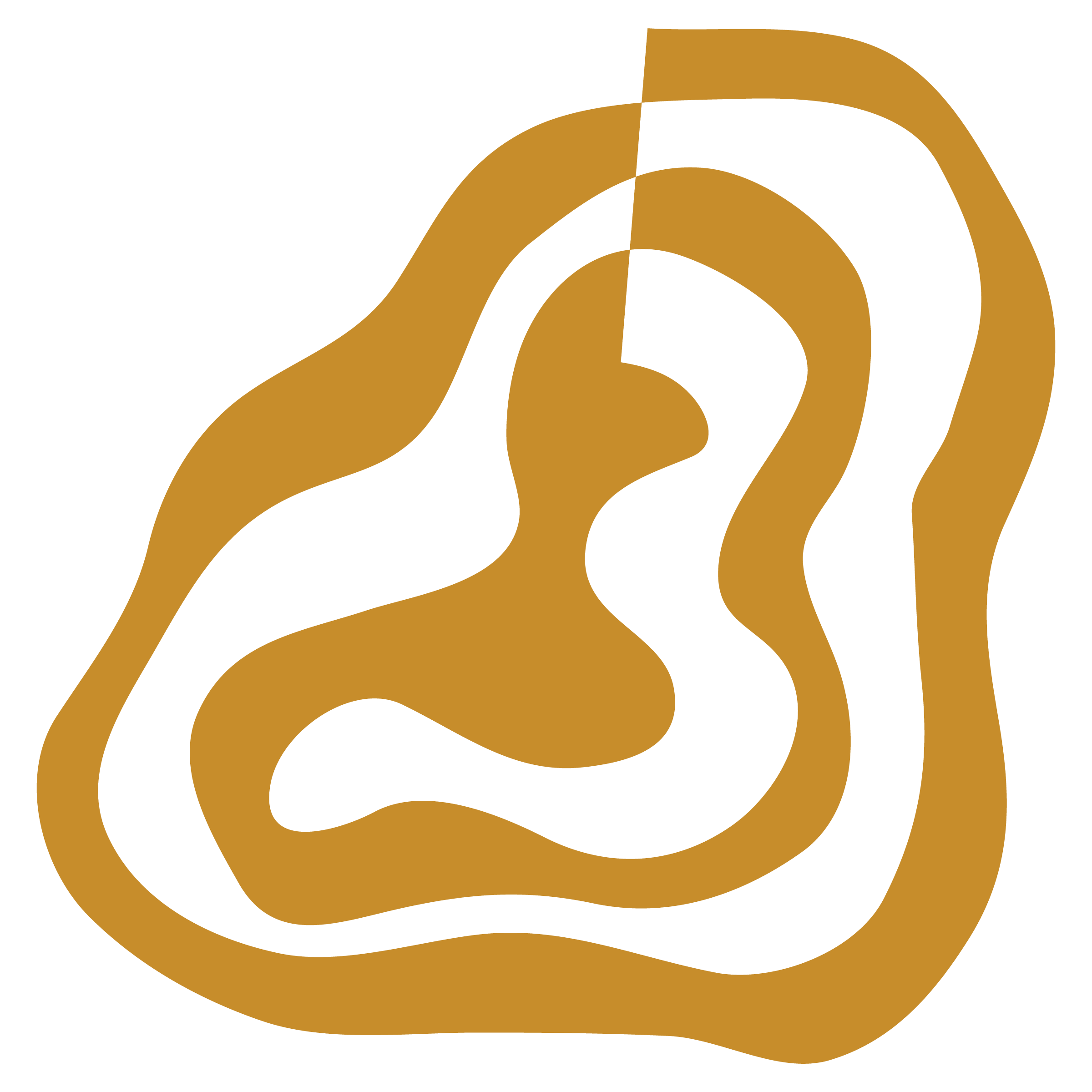 The Critical Role Of Foster Parents
https://www.childwelfare.gov/pubPDFs/youth_transition.pdf

Please print the article above.